Fiscalité : et si ce n’était pas si compliqué ?
Conférence U4U
18 avril 2023
Plan
Impôts sur les revenus : résidence fiscale et obligation déclarative
Droits de succession et droits de donation
( 12 mai 2023)
2
Conférence U4U - 18 avril 2023
I. Impôts sur les revenus
Fiscalité belge : principes fondamentaux
Résidence fiscale en Belgique : statut special du fonctionnaire
Imposition des revenus du Fonctionnaire en Belgique
Imposition des revenus du conjoint en Belgique
Cas pratiques
3
Conférence U4U - 18 avril 2023
i. Impôts sur les revenus
A. Fiscalité belge : principes fondamentaux
1. Catégories de revenus imposables : 
Revenus immobiliers (revenu « cadastral », loyers, redevances)
Revenus professionnels (salaires, rémunérations, avantages, etc.) 
Revenus mobiliers (intérêts, dividendes, droits d’auteur, etc.) 
Revenus divers (certaines plus-values, revenus sous-location, etc.)
Globalisé : taux progressifs par tranches
Taux distincts (ex.: 30%) ou globalisables (si + intéressant)
4
Conférence U4U - 18 avril 2023
i. Impôts sur les revenus
A. Fiscalité belge : principes fondamentaux
2. Taux progressifs
Exemple :Un résident a un revenu imposable de 46.000 euros.Calcul de sa base imposable :25% sur 15.200 = 3.800 €40% sur (26.830 – 15.200) = 4.652 €45% sur (46.000 - 26.830) = 8.626,50 €Impôt de base = 3.800 + 4.652 + 8.626,50 = 17.078,50 euros
5
Conférence U4U - 18 avril 2023
i. Impôts sur les revenus
A. Fiscalité belge : principes fondamentaux
3. Résidence vs. non-résidence fiscale
Résident fiscal belge 

 imposables sur ses revenus mondiaux (IPP)
Non-resident fiscal belge

 imposable sur ses revenus de source belge (INR-pp)
vs.
6
Conférence U4U - 18 avril 2023
i. Impôts sur les revenus
A. Fiscalité belge : principes fondamentaux
3. Résidence fiscale vs. non-résidence fiscale

IPP  imposition des revenus mondiaux 

Quid revenus de source étrangère ?  Exonération possible en application des « CPDI » 
Selon le pays « source » 
Selon la nature du revenus
Ex. : résident fiscal belge + revenus immobiliers en France 

Imposition en France + exonération en Belgique (avec réserve de progressivité)
Ex. : résident fiscal belge + dividendes en France 

 Imposition à la source en France limitée (15%) + imposition en Belgique (sur le revenus nets frontières)
7
Conférence U4U - 18 avril 2023
i. Impôts sur les revenus
A. Fiscalité belge : principes fondamentaux
4. Réserve de progressivité
50%
Revenus
Prof.
Revenus
Prof.
45%
40%
Revenus
Immeuble
France
Revenus
Prof.
Revenus
Immeuble
Belgique
25%
8
Conférence U4U - 18 avril 2023
i. Impôts sur les revenus
A. Fiscalité belge : Revenus imposables
5. Période imposable et obligation déclarative
Période imposable (année de revenus) = 1er janvier au 31 décembre 202X
Exercice d’imposition (année de la déclaration fiscale) = année 202X+1 



Contribuable « isolé » : célibataire, divorcé, veuf ou séparé de fait
vs.
Imposition commune : personnes mariées ou cohabitantes légales
(apd de l’exercice d’imposition qui suit l’année du mariage ou la déclaration de cohabitation légale)
Exemple : revenus de l’année 2022  exercice d’imposition 2023
déclaration fiscale introduite en juin, juillet ou octobre 2023
Exemple : mariage le 10 janvier 2021 
Déclaration fiscale « isolé » pour l’exercice d’imposition 2022
Déclaration fiscale « commune » pour l’exercice d’imposition 2023
9
Conférence U4U - 18 avril 2023
i. Impôts sur les revenus
B. Résidence fiscale en Belgique
Règle de base 

Personnes soumises à l’IPP = « habitants du royaume » 
= les personnes domiciliées en Belgique 
= les personnes qui ont le siège de leur fortune en Belgique
Nationalité
Eléments de fait + 2 présomptions :
 
Inscription commune belge (réfragable) 
Situation familiale : ménage en Belgique (irréfragable)
10
Conférence U4U - 18 avril 2023
i. Impôts sur les revenus
B. Résidence fiscale en Belgique
2. Exception  Protocole sur les Privilèges et Immunités de l’Union européenne (PPI) 

Le fonctionnaire européen conserve sa résidence dans son Etat membre où il est établi avant son entrée en fonction 


Condition : (i) installation depuis un autre EM en Belgique (ii) uniquement en raison de l'exercice de ses fonctions au service de l'Union 
si installation concomitante ou postérieure à l’engagement par les Communautés européennes

 Fiction uniquement pour l’application : 
Des impôts sur les revenus (professionnels, immobiliers, mobiliers, divers) 
Des droits de successions
Des CPDI

 Fiction : « attestation article 13 »
Ce n’est pas un choix ! (CJCE, 17/06/1993)
Les autres impôts ou taxes s’appliquent selon leur régime propre
11
Conférence U4U - 18 avril 2023
i. Impôts sur les revenus
B. Résidence fiscale en Belgique
2. Exception  Protocole sur les Privilèges et Immunités de l’Union européenne (PPI) 

 Fiction applicable au conjoint si :  
Mariage avant entrée en fonction en Belgique
Conjoint n’exerce aucune activité professionnelle propre


 Fiction applicable aux enfants si : 
Nés avant l’entrée en fonction
À charge et sous la garde du fonctionnaire
Si pas remplie : résidence fiscale du conjoint analysée séparement
12
Conférence U4U - 18 avril 2023
i. Impôts sur les revenus
B. Résidence fiscale en Belgique
3. Fin de l’exception  Protocole sur les Privilèges et Immunités de l’Union européenne (PPI) 

 Lors de la mise à la retraite 
= le fonctionnaire devient résident de l’état où il réside effectivement (domicile ou siège de la fortune)
13
Conférence U4U - 18 avril 2023
i. Impôts sur les revenus
C. IMPOSITION DES REVENUS du Fonctionnaire en Belgique
Principe du PPI : exonération fiscale de certains revenus

Article 12 PPI : 
« Dans les conditions et suivant la procédure fixées par la loi européenne, les fonctionnaires et autres agents de l'Union sont soumis, au profit de celle-ci, à un impôt sur les traitements, salaires et émoluments versés par elle. Cette loi est adoptée après consultation des institutions concernées. 
Les fonctionnaires et autres agents de l'Union sont exempts d'impôts nationaux sur les traitements, salaires et émoluments versés par l'Union ».

PAS D’OBLIGATION DECLARATIVE pour ces revenus 
/!\ obligation déposer déclaration fiscale ?
14
Conférence U4U - 18 avril 2023
i. Impôts sur les revenus
C. IMPOSITION DES REVENUS du Fonctionnaire en Belgique
Quid dans Etat de résidence?
2. Principe du PPI : imposition des autres revenus 
Si autres revenus : selon les règles normales
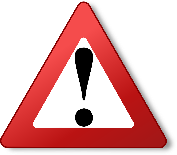 Résident fiscal belge 

 imposables sur ses revenus mondiaux (IPP)
Non-resident fiscal belge

 imposable sur ses revenus de source belge (INR-pp)
Déclaration IPP

+ application CPDI pour revenus de source étrangère

+ application avantages fiscaux

+ mentionner que FE avec revenus exonérés au code [1062] et [1020]
Déclaration INR-pp : seulement les revenus belges

+ avantages fiscaux pas nécessairement applicables
+ mentionner que FE avec revenus exonérés au code [1062]

/!\ si uniquement revenus immobiliers belges : obligation déclarative uniquement si base > 2.500 €

Base = Revenu cadastral indexé majoré 40%
15
Conférence U4U - 18 avril 2023
i. Impôts sur les revenus
C. IMPOSITION DES REVENUS du Fonctionnaire en Belgique
3. Exemples
16
Conférence U4U - 18 avril 2023
i. Impôts sur les revenus
D. IMPOSITION DES REVENUS du CONJOINT en Belgique
Rappel

 Fiction applicable au conjoint si :  
Mariage avant entrée en fiction
Conjoint n’exerce aucune activité professionnelle propre

	 imposition et déclaration commune 

Si fiction pas applicable au conjoint : 
	 Soit résident, soit non-résident
	 imposition et déclaration séparée
/!\ mentionner que le conjoint = FE au code [1021]
17
Conférence U4U - 18 avril 2023
i. Impôts sur les revenus
D. IMPOSITION DES REVENUS du CONJOINT en Belgique
2. Déclaration fiscale
Fiction applicable + au conjoint
Fiction pas applicable au FE
Fiction non applicable au conjoint *

* ex.  revenus prof. propres
FE non-résident fiscal
FE résident fiscal
Conjoint résident fiscal
Conjoint = non-résident fiscal
Déclaration commune INR-pp avec uniquement revenus de sources belges (le cas échéant)

+ code [1062]
Déclaration commune IPP revenus mondiaux

+ code [1062] et [1020]
Déclaration isolé INR-pp avec uniquement revenus de sources belges (du conjoint non FE)

+ code [1051] ou [1052]
Déclaration isolé IPP revenus mondiaux
du conjoint non FE

+ code [1021]
18
Conférence U4U - 18 avril 2023
i. Impôts sur les revenus
E. Cas pratiques
Cas n°1
Je suis fonctionnaire européen d’origine espagnole ; 
Je suis célibataire ; 
Je loue un appartement à Bruxelles ; 
Je n’ai pas d’autre revenu que mes revenus professionnels de l’UE ; 

Je bénéficie de la fiction : je suis non-résident fiscal en Belgique 
Je n’ai aucun revenu à déclarer en Belgique
/!\ « attestation article 13 » + quelles sont mes obligations en Espagne (Etat de résidence) ?
19
Conférence U4U - 18 avril 2023
i. Impôts sur les revenus
E. Cas pratiques
Cas n°2
Je suis fonctionnaire européen d’origine française ; 
Je suis marié et j’ai deux enfants ; 
J’ai acheté une maison en Belgique dans laquelle je vis avec ma famille ; 
Je n’ai pas d’autre revenu que mes revenus professionnels de l’UE ; 
Mon épouse ne travaille pas

Nous bénéficions de la fiction : non-résidents fiscaux en Belgique (déclaration INR-pp) 
Je ne dois pas déclarer mes revenus professionnels en Belgique
Je ne dois pas déclarer mes revenus immobiliers en Belgique (exonération pour habitation propre)
/!\ « attestation article 13 » + quelles sont mes obligations en France (Etat de résidence) ?
20
Conférence U4U - 18 avril 2023
i. Impôts sur les revenus
E. Cas pratiques
Cas n°3
Je suis fonctionnaire européen d’origine française ; 
Je suis marié et j’ai deux enfants ; 
J’ai acheté une maison dans laquelle je vis avec ma famille ; 
Nous sommes propriétaires d’un appartement donné en location ; 
Mon épouse ne travaille pas

Nous bénéficions de la fiction : non-résidents fiscaux en Belgique (déclaration INR-pp)  
Je ne dois pas déclarer mes revenus professionnels en Belgique
Nous devons déclarer nos revenus immobiliers en Belgique si (RC indexé x 1,4) > 2.500 €
/!\ « attestation article 13 » + quelles sont mes obligations en France (Etat de résidence) ?
21
Conférence U4U - 18 avril 2023
i. Impôts sur les revenus
E. Cas pratiques
Cas n°4
Je suis une fonctionnaire européenne d’origine italienne ; 
Je suis mariée ; 
J’ai acheté une maison dans laquelle je vis avec ma famille ; 
Nous sommes propriétaires d’un appartement en Italie, donné en location ; 
Mon époux travaille 

Je bénéficie de la fiction : je suis non-résidente fiscale en Belgique (déclaration INR-pp)
Je ne dois pas déclarer mes revenus professionnels en Belgique, ni les revenus de mon appartement en Italie 
/!\ « attestation article 13 » + quelles sont mes obligations en Italie (Etat de résidence) ?

Mon époux ne bénéficie pas de la fiction : il est résident fiscal en Belgique (déclaration IPP) 
Il doit déclarer ses revenus professionnels en Belgique + ses revenus immobiliers mondiaux (sauf habitation propre)
+ application CPDI (exonération revenus immo étrangers).
22
Conférence U4U - 18 avril 2023
i. Impôts sur les revenus
E. Cas pratiques
Cas n°5
Je suis une fonctionnaire européenne d’origine italienne depuis 10 ans ;
Avant, j’avais déjà une activité professionnelle en Belgique ;  
Je suis mariée ; 
J’ai acheté une maison dans laquelle je vis avec ma famille ; 
Je suis propriétaire d’un appartement donné en location ; 
Mon époux travaille

Je ne bénéficie pas de la fiction : mon mari et moi sommes résidents fiscaux en Belgique (déclaration IPP commune) 
Nous devons déclarer nos revenus mondiaux, sauf mes revenus professionnels de l’UE 
/!\ « attestation article 13 »
23
Conférence U4U - 18 avril 2023
Merci pour votre attention !
Des questions ?